CET Hotfix System
Quick training session
Background
There will always be bugs
But many bugs are easy to fix
Updating an extension takes a long time
Download and install
And the painful clean restart
Doesn’t even matter how small the changes was …


But we have a reload system? …
Reload
Reload is a complex operation
And not 100% reliable
Developers have to do clean sometimes too …

So … not good enough for release!
Main complexity derives from:
Interface changes (rebind callers)
Class layout changes (patch all instances)

But reloading a function body is easy!
Patching system version 1
We believe we can do reload cmlibs …
If the patch only contains code
Code in functions
Code in finals
Code in methods
Definition of patch
A patch is a cmlib containing only code
It is a modification of a known package
The cmpatch file contains:
The name of the package it applies to
The package version of dito
A patch number (1, 2, 3…)
And the altered definitions
Definition of hotfix
A hotfix contains a number of patches (1)
File type “.cmfix”
Bound to an extension
And a package
Both of a specific version
Comparison
Extension
cmlib
cmlib
cmlib

Hotfix
cmpatch
Example
/**
     * Mouse entered button. If dragging then draw the button again inverted.
     */
    public void enter(pointI p) {
        if (helpIcon.visible) {
             setToolTipText(getRs("calculationPriceDisplayHeavyDrawingTip", "cm.core"));
             mouseHover(p);
        } else {
             setToolTipText(getRs("calculationPriceDisplayTip", "cm.core"));
        }
        super(p);
    }
Crash report!
Example
/**
     * Mouse entered button. If dragging then draw the button again inverted.
     */
    public void enter(pointI p) {
        if (helpIcon.visible) {
             setToolTipText(getRs("calculationPriceDisplayHeavyDrawingTip", "cm.core"));
             mouseHover(p);
        } else {
             setToolTipText(getRs("calculationPriceDisplayTip", "cm.core"));
        }
        super(p);
    }
Crash report … fix:
/**
     * Mouse entered button. If dragging then draw the button again inverted.
     */
    public void enter(pointI p) {
        if (helpIcon and helpIcon.visible) {
             setToolTipText(getRs("calculationPriceDisplayHeavyDrawingTip", "cm.core"));
             mouseHover(p);
        } else {
             setToolTipText(getRs("calculationPriceDisplayTip", "cm.core"));
        }
        super(p);
    }
Publish hotfix!
Silent distribution
We publish the hotfix (upload to ftp)
CET at end user will download it with BITS
CET checks package and versions
If it’s applicable:
Wait until idle
Then install silently

Normally, users wont notice the hotfixes at all
Except that the crash does no longer occur 
Silent vs visible
System is prepared for “visible” hotfixes …
Brief info about hotfixes can be seen here:
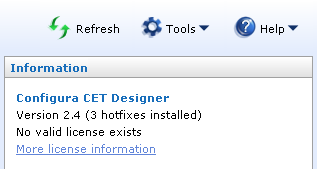 And also in the Extension Details Viewer
Example
use cm: io, runtime, extension;

    int patchnumber = 1;
    symbol pkg = #"cm.core";
    if (pkg != #:package) load(pkg);
	
    HotfixInfo info(pkg, patchnumber);
    info.extensionVersion = version(2, 4, 0);
    info.defs <<? function(pkg, "coreIdleStep");
	
    buildHotfix(info, "CET Core Hotfix");
cm> Build hotfix number 1 for CET Core Hotfix ...
make "c:\cmWriteExt\_cmLibTmp\cm.core.1.18.00-01.cmpatch"
Created [CET Core Hotfix;2.04.00;cm.core;001.cmfix] - 15.4 KB
Patching methods …
/**
 * Price display button.
 */
private class PriceDisplayButton extends Button {
…
    /**
     * Mouse entered button. If dragging then draw the button again inverted.
     */
    public void enter(pointI p) {
	    if (helpIcon and helpIcon.visible) {
	    …
Patching methods …
use cm: io, runtime, extension;

    int patchnumber = 2;
    symbol pkg = #"cm.application";
    if (pkg != #:package) load(pkg);
	
    HotfixInfo info(pkg, patchnumber);
    info.extensionVersion = version(2, 4, 0);

    SrcRef src(getCuId(pkg, "buildStdPriceDisplay"), 0);
    Class c = class(pkg, "PriceDisplayButton", src);
    Method m = c ? c.getMethod("enter", true) : null;
    info.defs <<? m;
	
    buildHotfix(info, "CET Core Hotfix");
/**
 * Price display button.
 */
private class PriceDisplayButton extends Button {
…
    /**
     * Mouse entered button. If dragging then draw the button again inverted.
     */
    public void enter(pointI p) {
	    if (helpIcon and helpIcon.visible) {
	    …
Purpose
The single purpose of the hotfix system is:
Quality!

Achieved through fast and smooth bugfixes
Risks
Very untested – for emergency use only
Aimed at small fixes
Access violations etc
No seatbelts, no airbags …
Not too difficult to break
Lack of automation
You have to manage patch numbers by yourselves
Global distribution
STC users will download HW hotfixes etc …
But server redirection are available